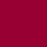 Modifications du règlement d'exécution du PCT en vigueur à partir du 1er janvier 2026
Modifications de règles du PCT à partir du 1er janvier 2026
Citation de divulgations non écrites
Les modifications des règles 33 et 64 ont été adoptées, mais d'autres modifications des Directives concernant la recherche internationale et l'examen préliminaire international seront nécessaires
 Entrée en vigueur : 1er janvier 2026

Documentation minimale du PCT
Projet pluriannuel d'une équipe d'experts d'administrations chargées de la recherche internationale, visant à :
 créer un inventaire actualisé des éléments de la littérature brevet et non-brevet qui font partie de la documentation minimale du PCT
 recommander les conditions et les normes requises pour l'inclusion de collections nationales de brevets
 proposer des éléments bibliographiques et textuels de données de brevet qui devraient figurer dans les collections de brevets
 Entrée en vigueur : 1er janvier 2026